SPEEDFOX, Intelligent location-Based Speed Control Solution
GISSA Meeting
Disruptive/Emerging GIS Technology/GIS Applications

9 October 2020


Etienne Louw
etienne@enlspatial.co.za
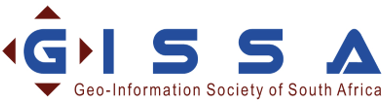 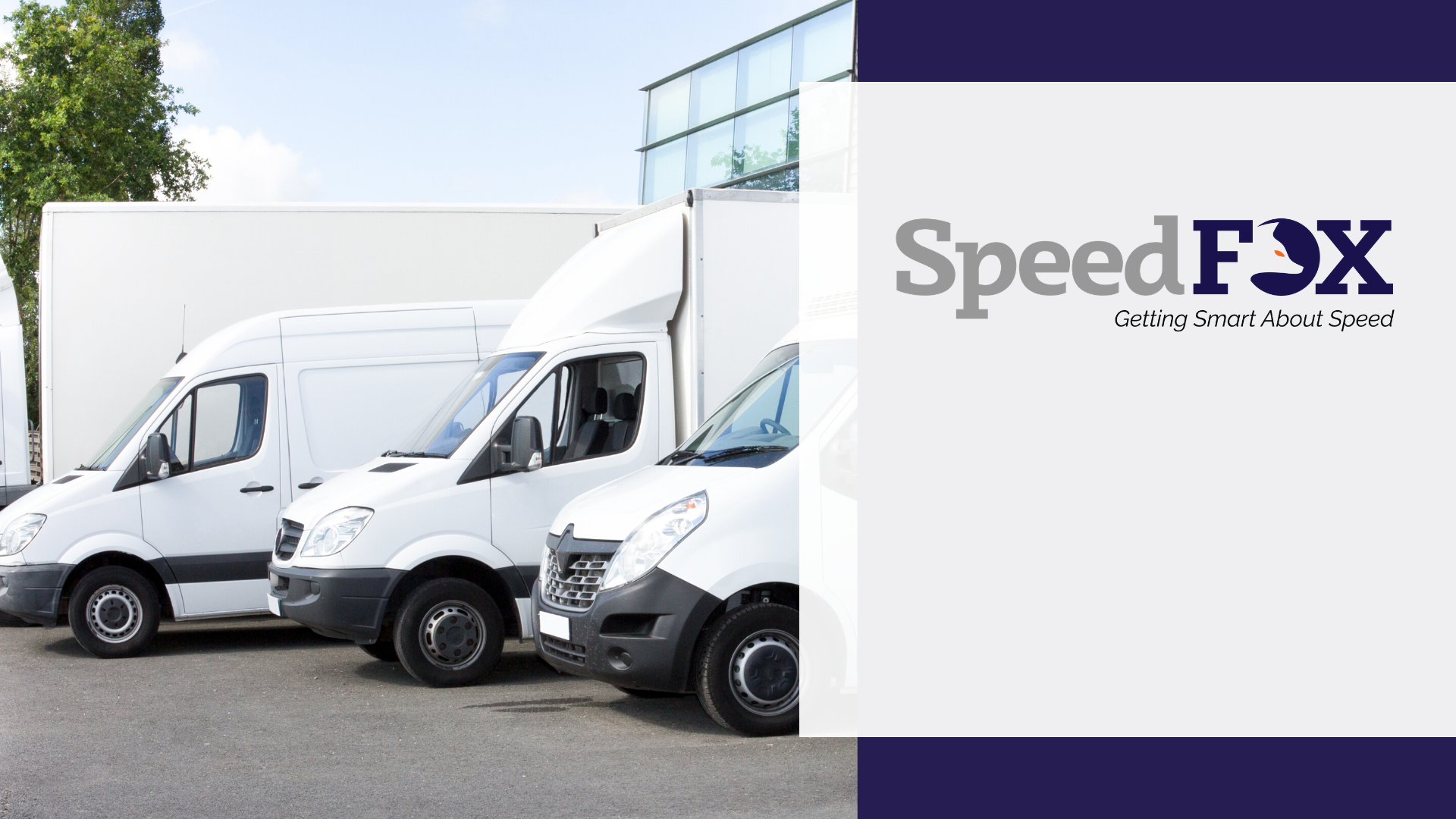 Advanced Driver-Assistance System (ADAS), providing predictable, location-aware speed control that securely and safely assists your drivers in real-time.
Global Trends ADAS Data
Vehicle safety ratings by EURO NCAP
One criteria is Speed Assist: informs the driver of speed limits based on maps or cameras
USA
EUROPE
AUSTRALIA
Australia legislation
ANCAP – Speed Assistance Systems part of safety rating (similar to EURO NCAP)
Expected to follow EU legislation rapidly
NSW implemented state-wide basic ISA testing in 2014
Europe legislation - 2019
Adopted legislation for Intelligent Speed Assistance
All new vehicles in 2022, all vehicles mandatory by 2024
USA legislation
National Highway Traffic Safety Administration acknowledges dangers of speeding
Focus on infrastructure and education, law expected to be forth-coming
Key Features
Key 
Features
Real-time, ADAS speed control
Trip data logging for analysis
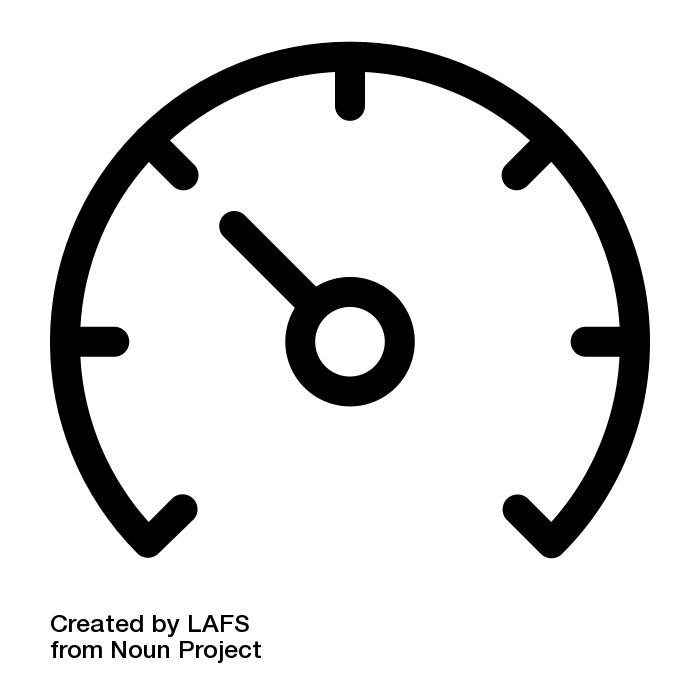 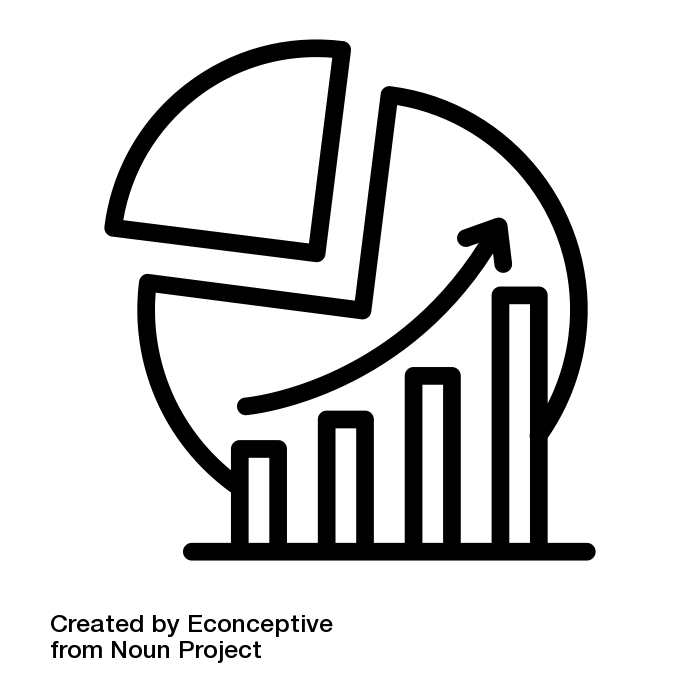 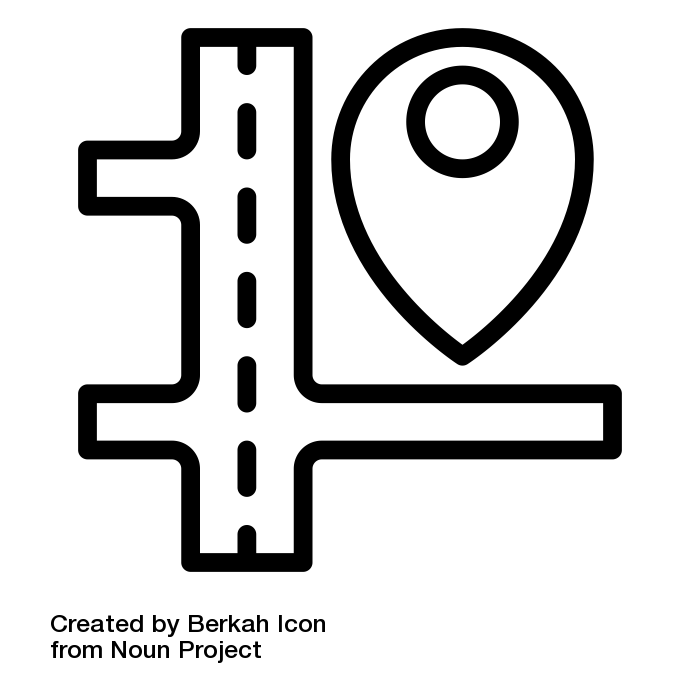 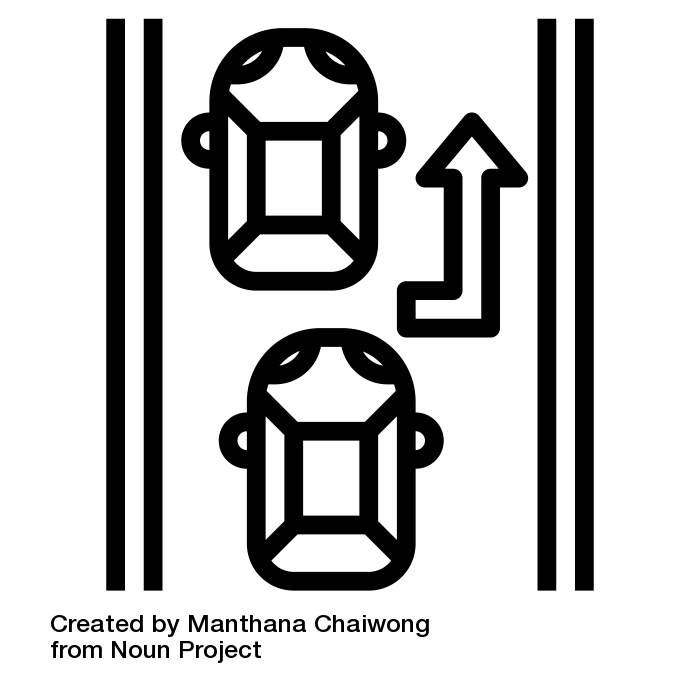 Audible overtake/ accelerate function
Off-line road maps
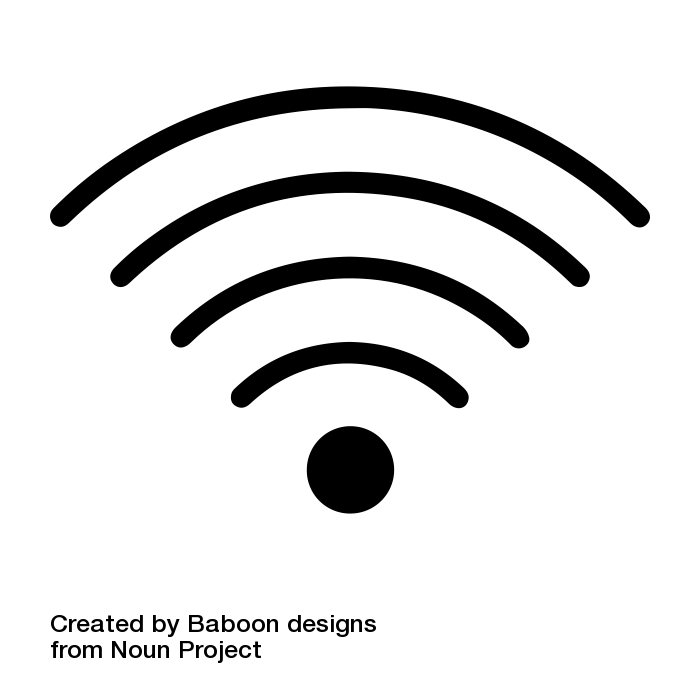 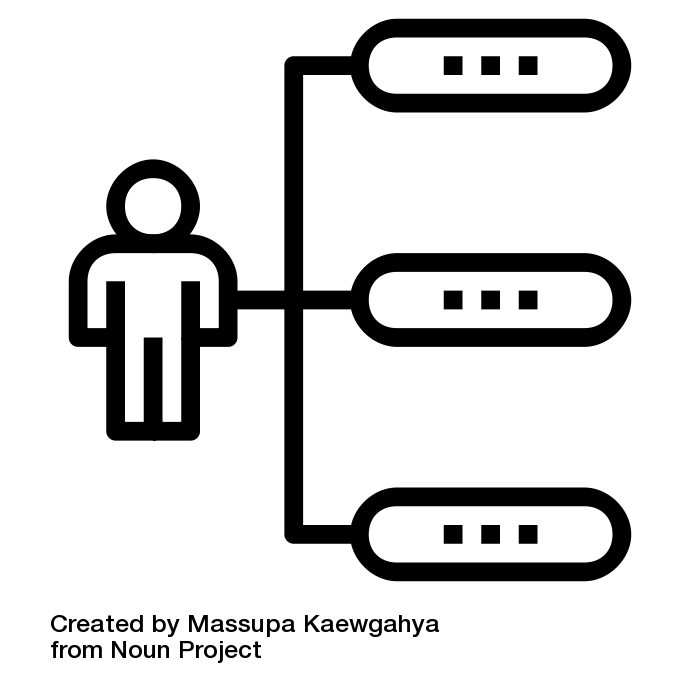 Company specific policy implementation
Quarterly roadmap updates via secure WIFI
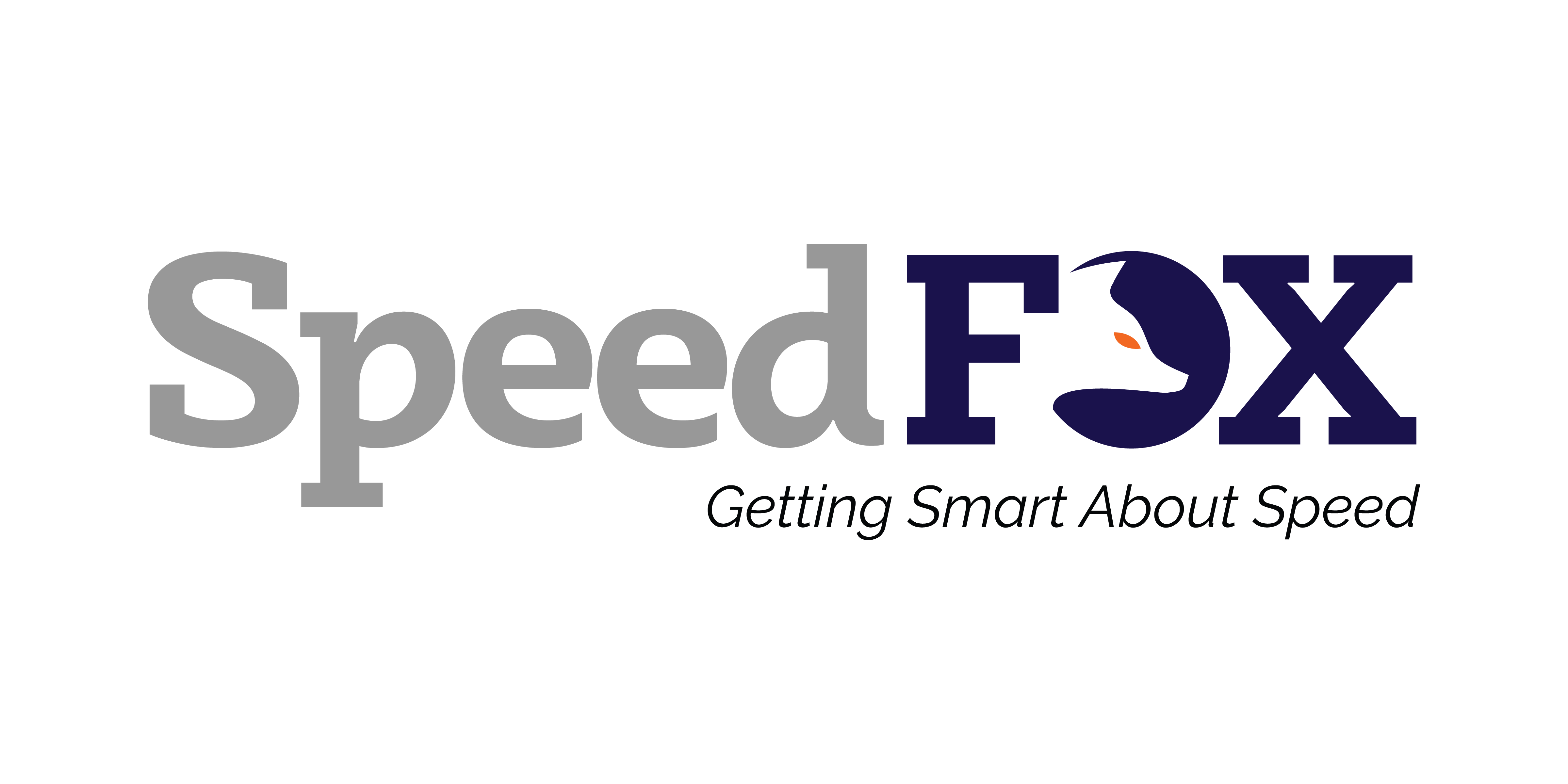 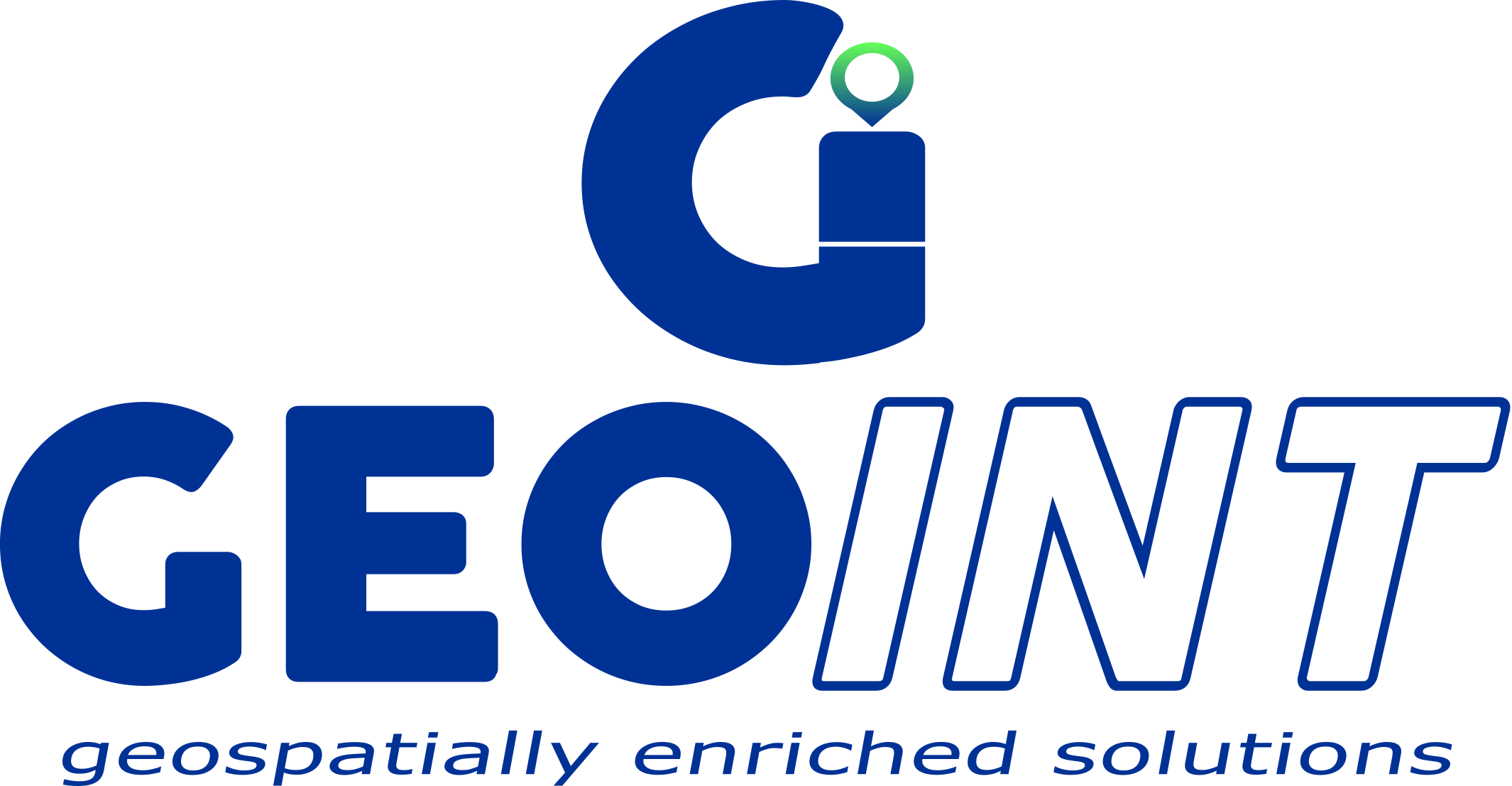 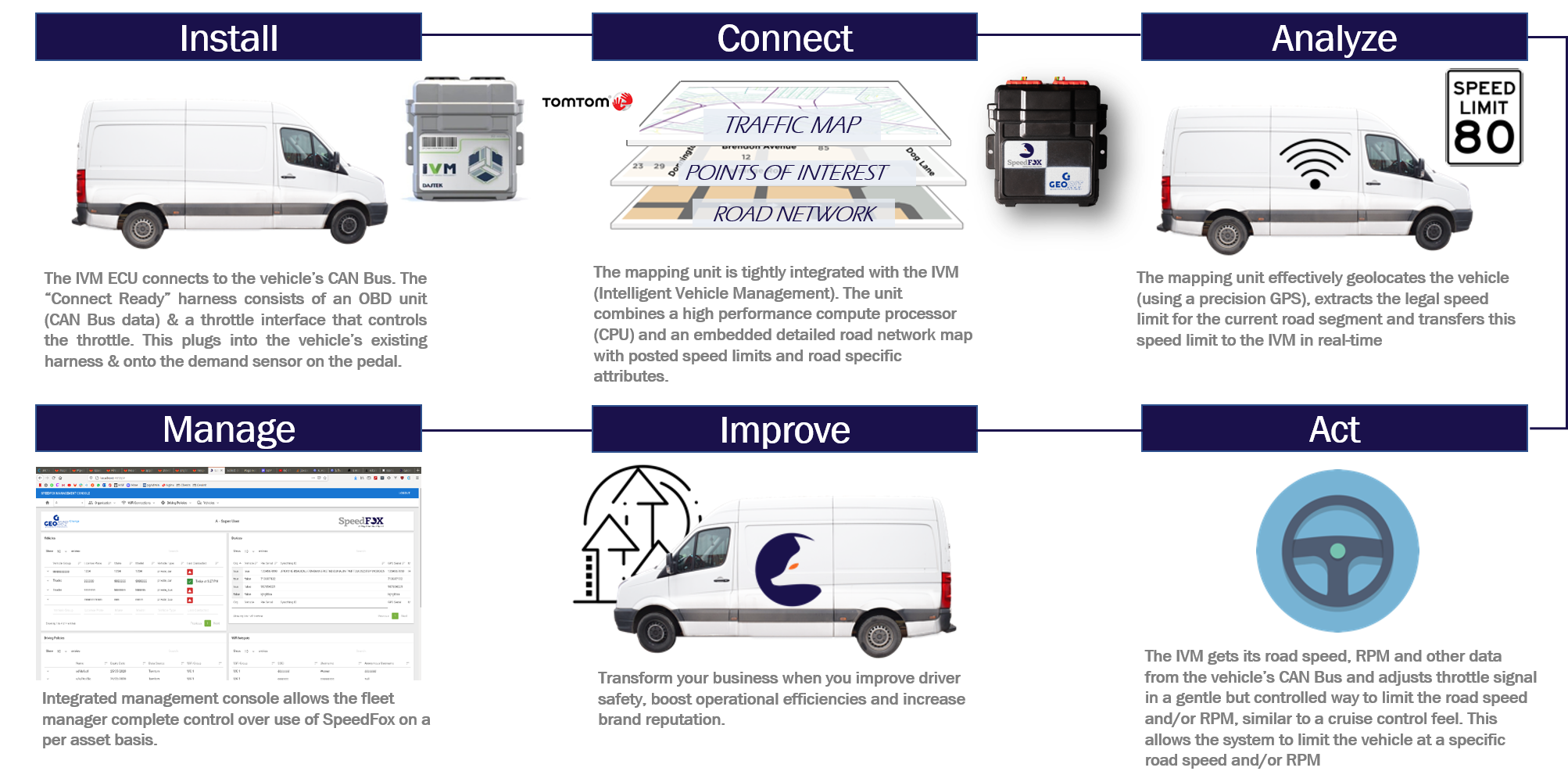 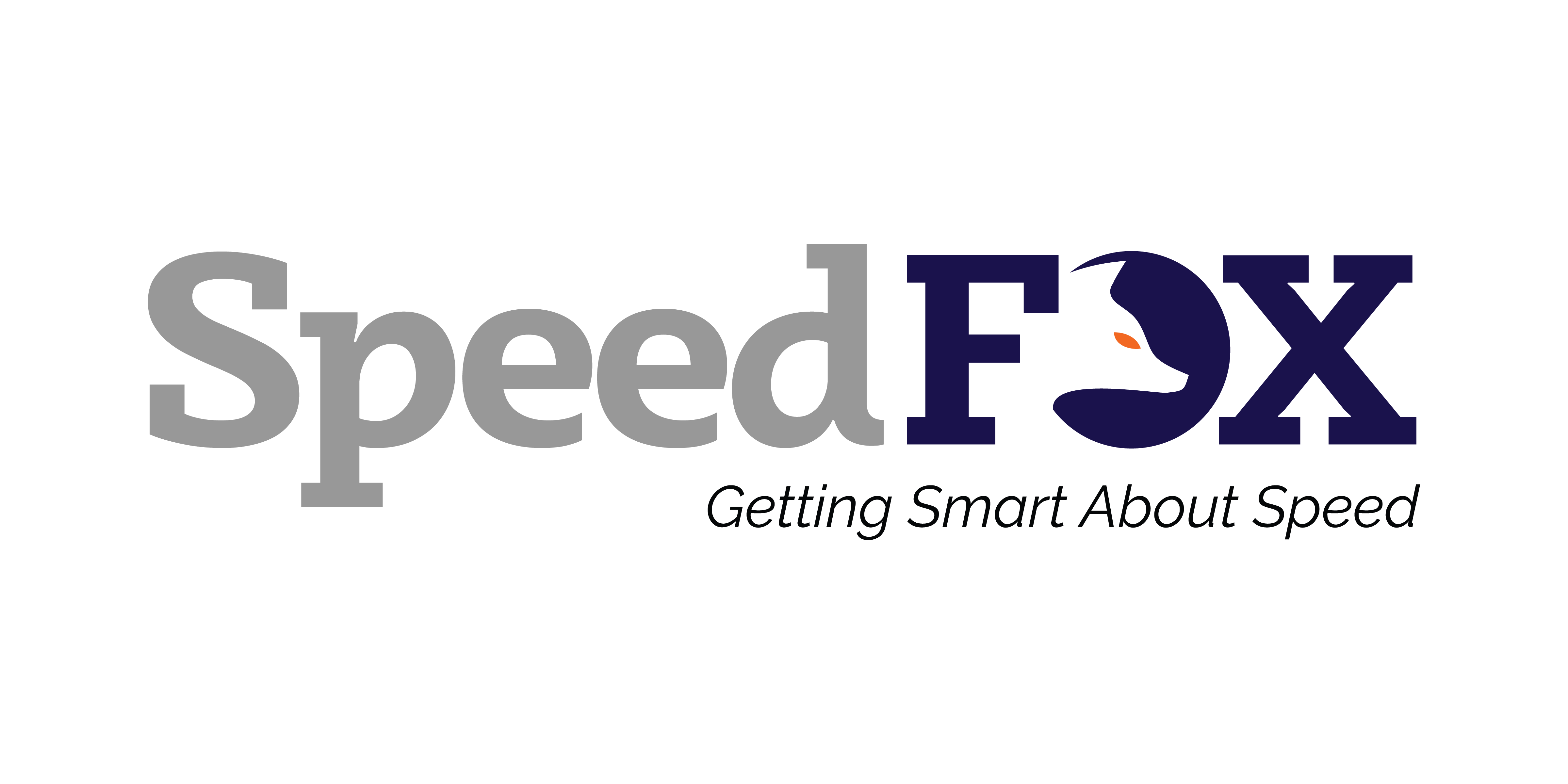 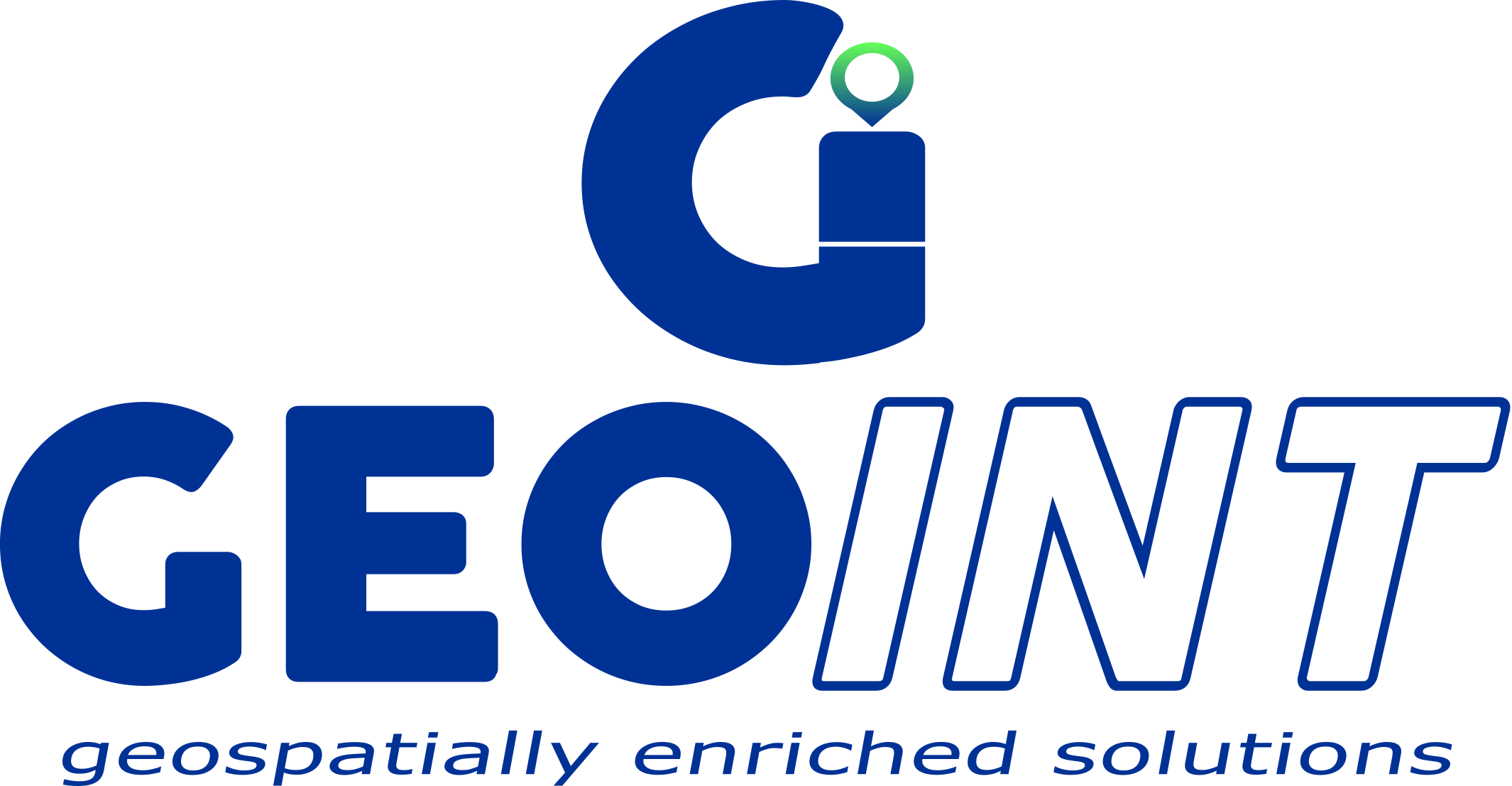 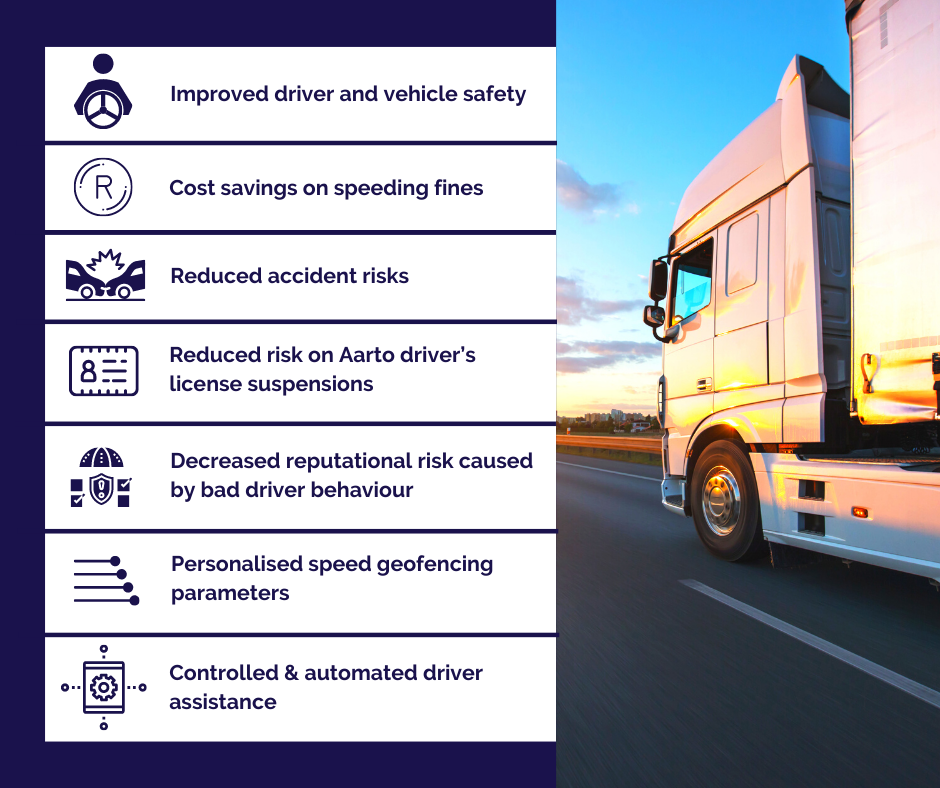 What to 
expect
User 
Feedback
GEOINT Developed Algorithm
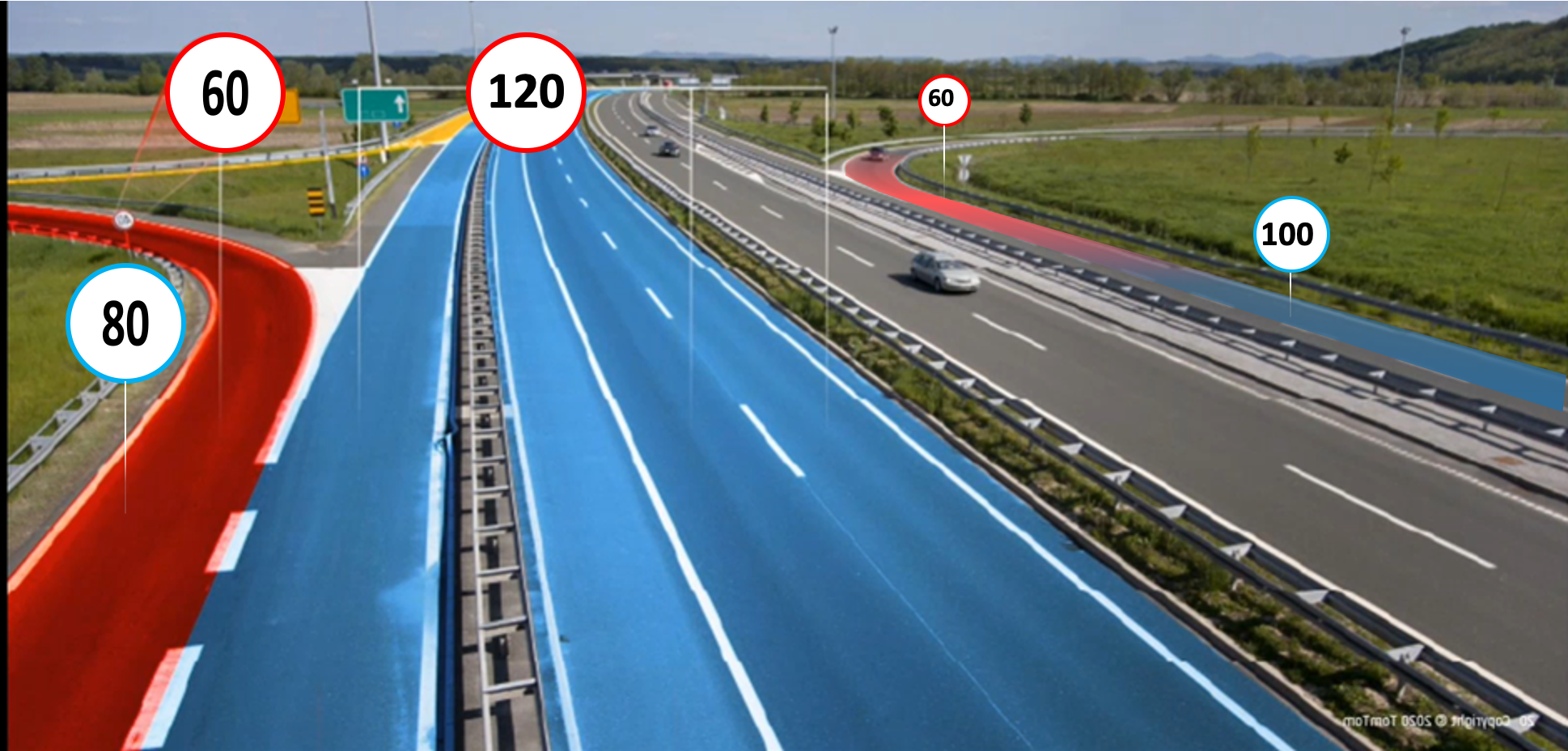 Optimized for selecting right road and road speed with intelligence for joining speeds
Q&A
GISSA Meeting
Disruptive/Emerging GIS Technology/GIS Applications

9 October 2020


Etienne Louw
etienne@enlspatial.co.za
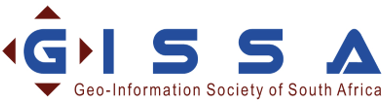